Муниципальное дошкольное образовательное 
учреждение детский сад 
общеразвивающего вида «Малыш»
Проект по благоустройству территории участка детского сада
«Сказочный островок»
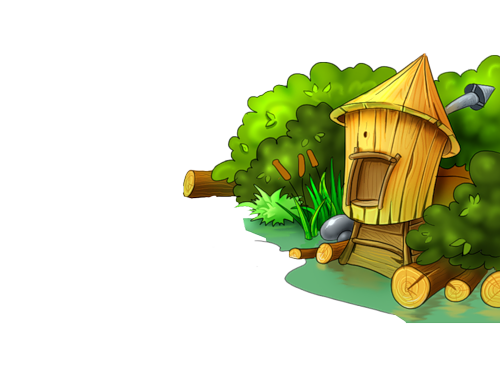 Воспитатели:
Стародуб С.М. (2 кв.кат.)
Носова Л.В. (2 кв.кат.)
2012 г.
Цель проекта:
Благоустройство территории участка группы «Смешарики» через создание развивающего пространства для детей дошкольного возраста.
Задачи:
1. Создание развивающего пространства  для самостоятельной деятельности детей дошкольного возраста ;
2. Улучшение экологического и эстетического состояния территории участка ДОУ;
3. Повышение функциональности оборудования на участке;
4. Привлечение родителей воспитанников к работе по улучшению состояния территории участка.
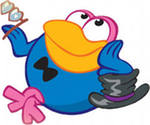 Этапы осуществления деятельности по проекту:
Руководители проекта:
Носова Лилия Вадимовна (воспитатель 2 кв. категории), 
Стародуб Светлана Михайловна (воспитатель 2 кв. категории).

Участники проекта:
Воспитатели, родители

Сроки реализации проекта:
с 1.06.2012г. по 10.09.2012г.
Ι.Подготовительный
обсудить с родителями дизайн по облагораживанию участка;
 привлечь родителей к оформлению участка; 
собрать необходимый бросовый материал для изготовления малых форм и выносного материала (пластиковые бутылки, шины, шишки, ракушки и т.д.); 
- приобретение семян и посадка рассады цветов.
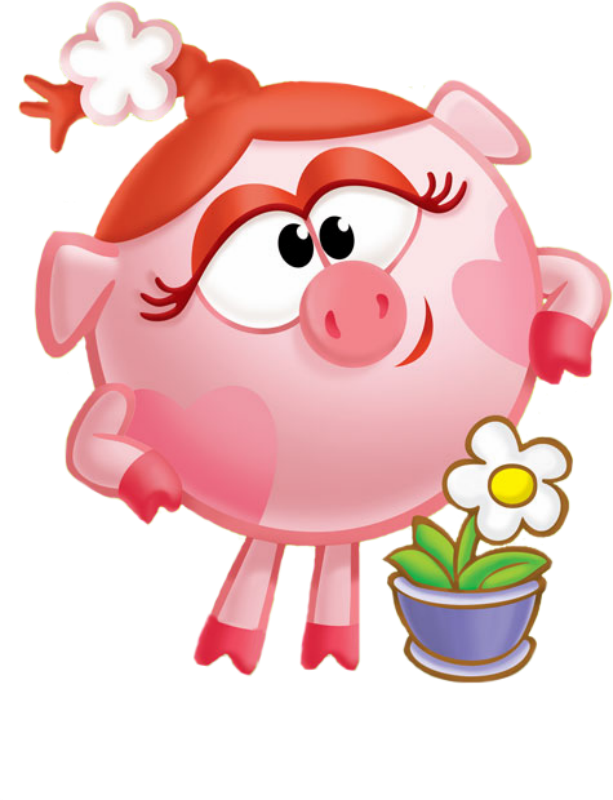 ΙΙ.Основной
 
- перекапывание клумб с привлечением родителей;
 - покраска клумб, забора и малых форм;
 - высадка рассады цветов на клумбы, альпийскую горку;
 -  сооружение необходимых конструкций на участке.
Альпийская горка «Зелёная аптека
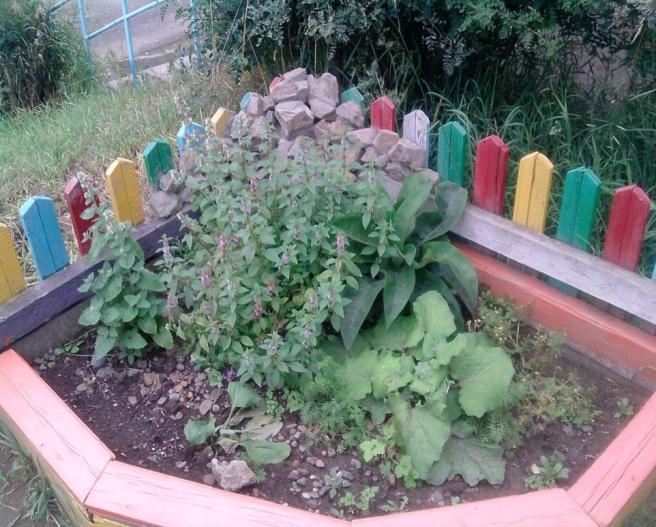 Особое внимание, мы уделили озеленению  территории.  Нам было важно подобрать такие растения, которые не только украшали бы наш участок, но и оздоравливали детский организм и обладали противовоспалительным, кровоостанавливающим и ранозаживляющим действием. При оформлении альпийской горки мы постарались подобрать разнообразные  лекарственные растения: 
- кровоостанавливающие и ранозаживляющие (подорожник);
- расслабляющая и успокаивающая (мята перечная);
- противовирусные ( ромашка, мелиса лекарственная ).
Таким образом, изучение лекарственных растений, их свойств и уход за ними – прекрасная познавательная практика для детей.
июнь
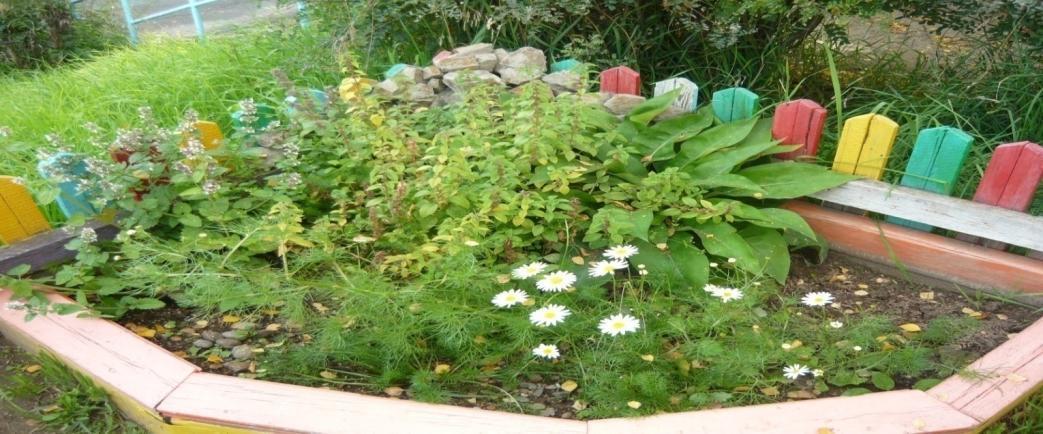 август
Цветники
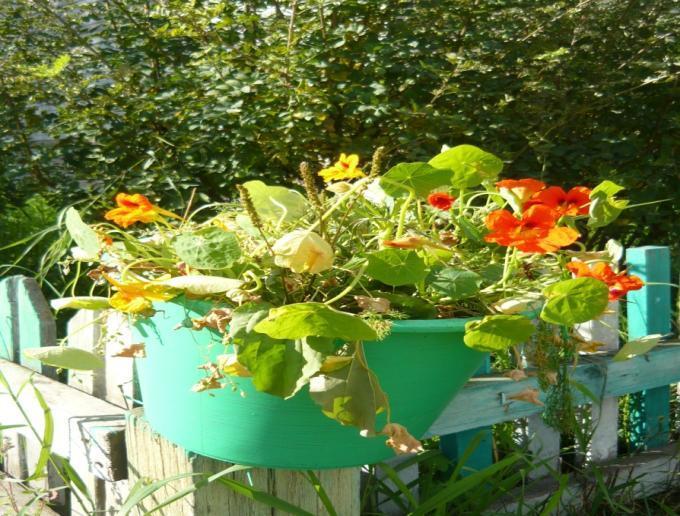 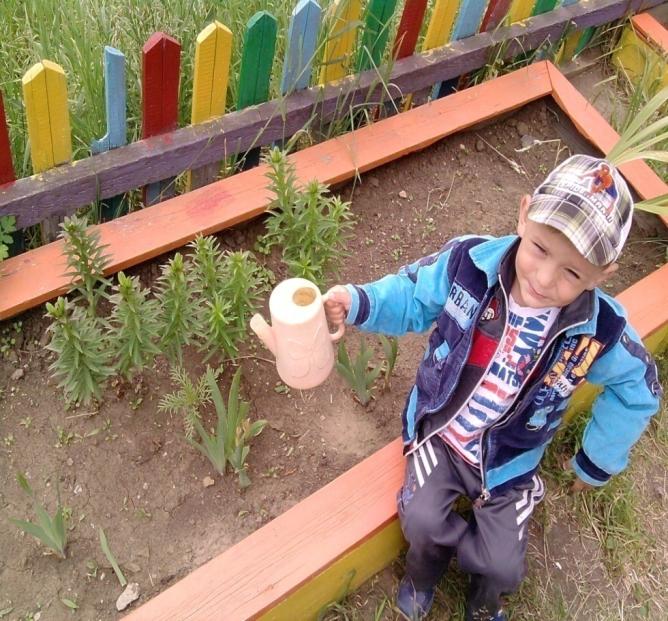 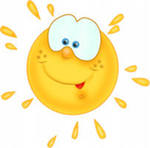 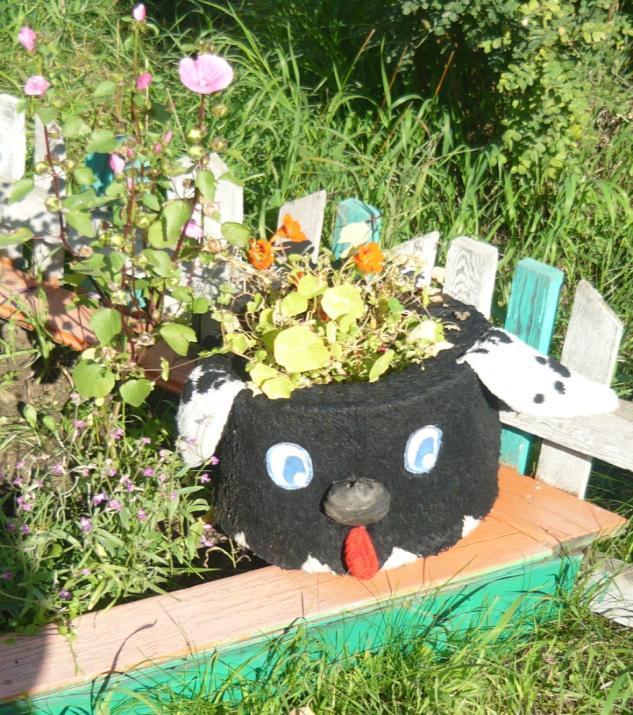 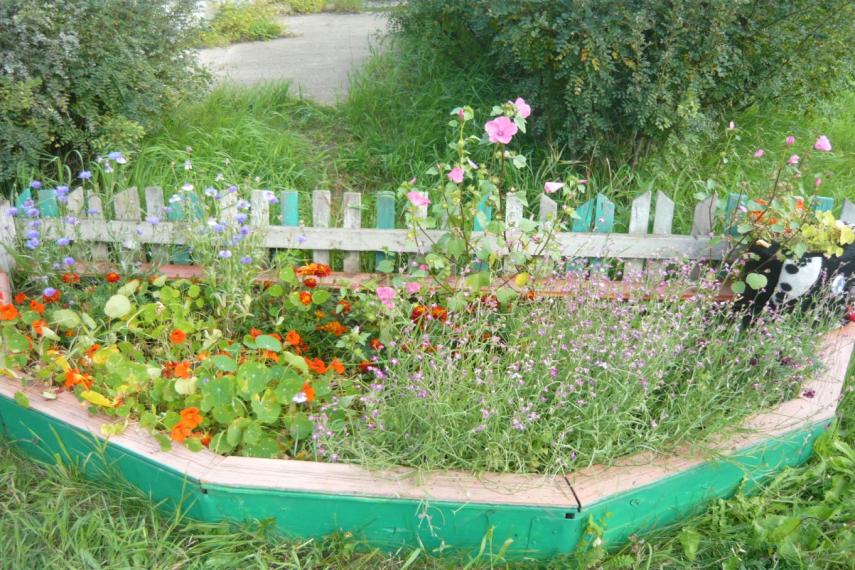 Центр экспериментирования «Царевна Лягушка»
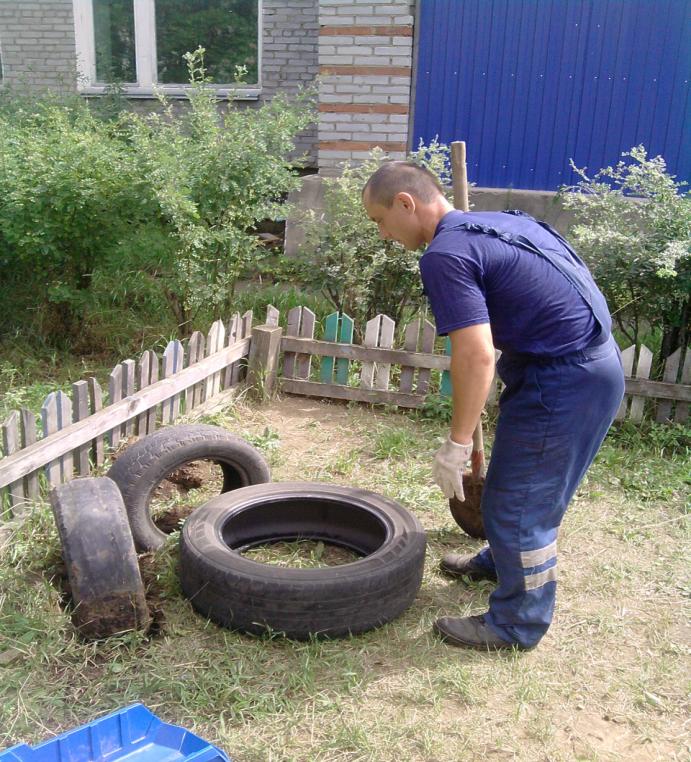 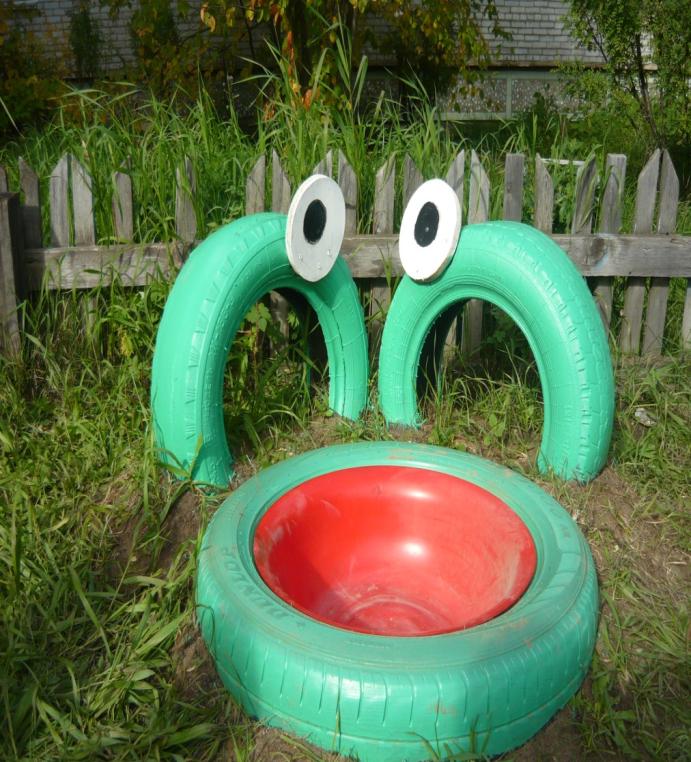 «Мини-пруд»
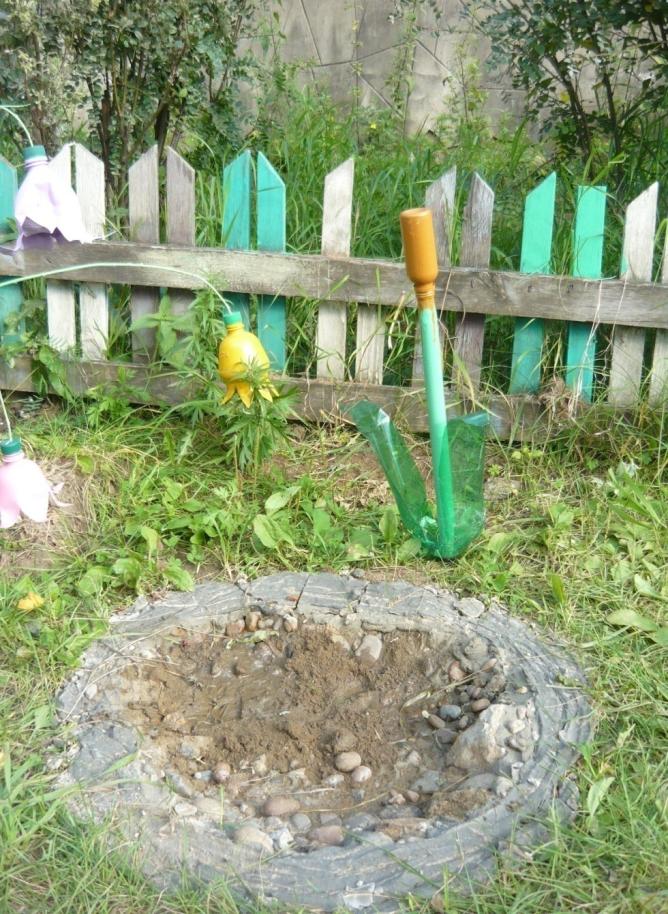 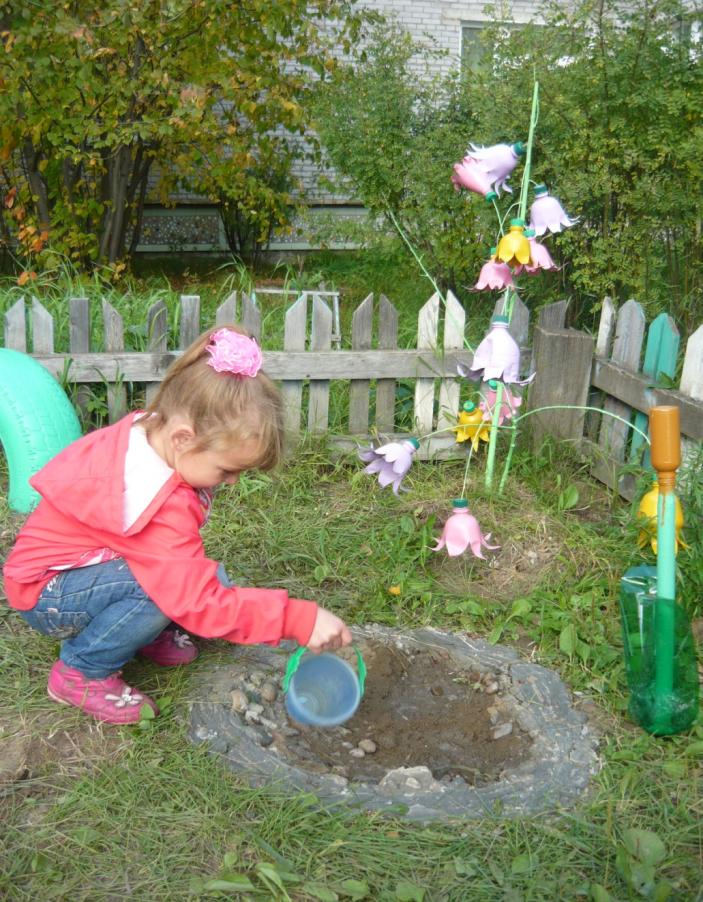 «В гостях у сказки»
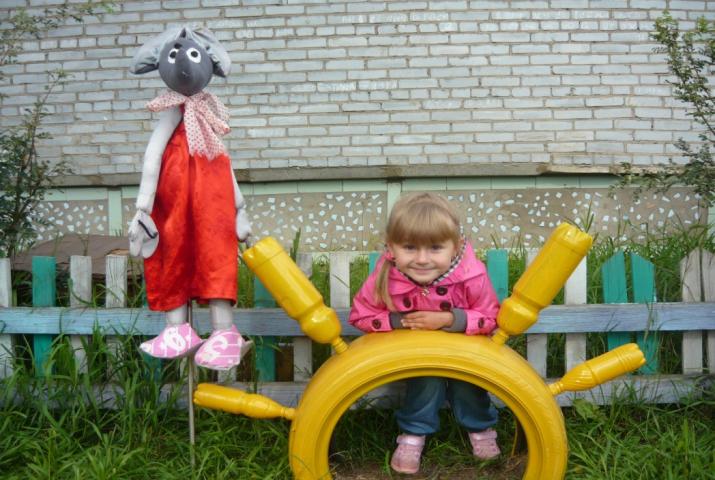 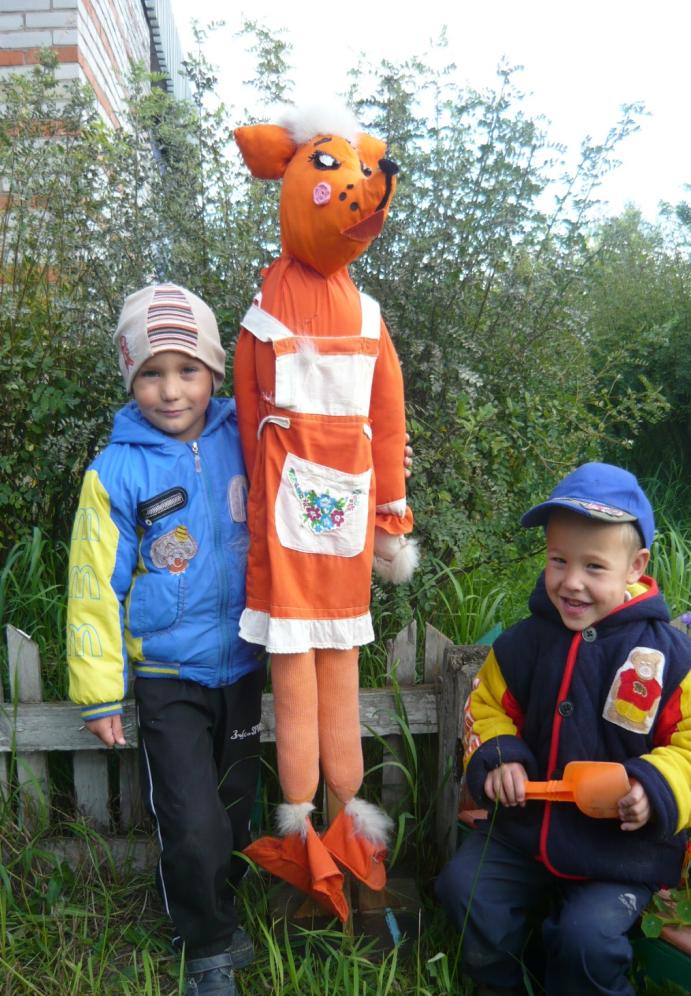 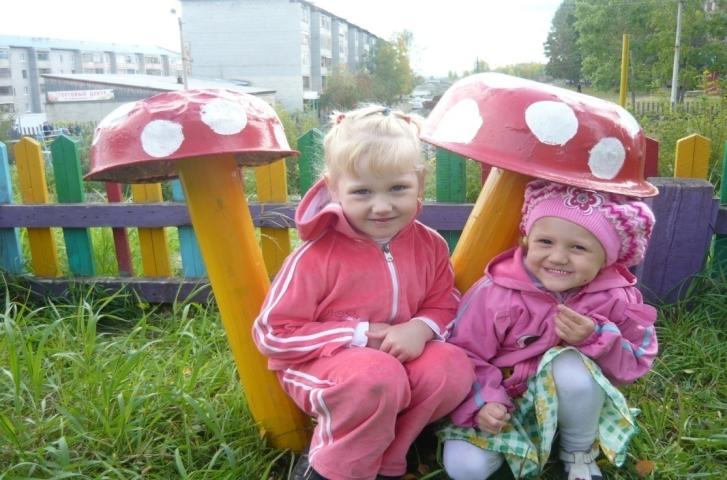 Наша пальма
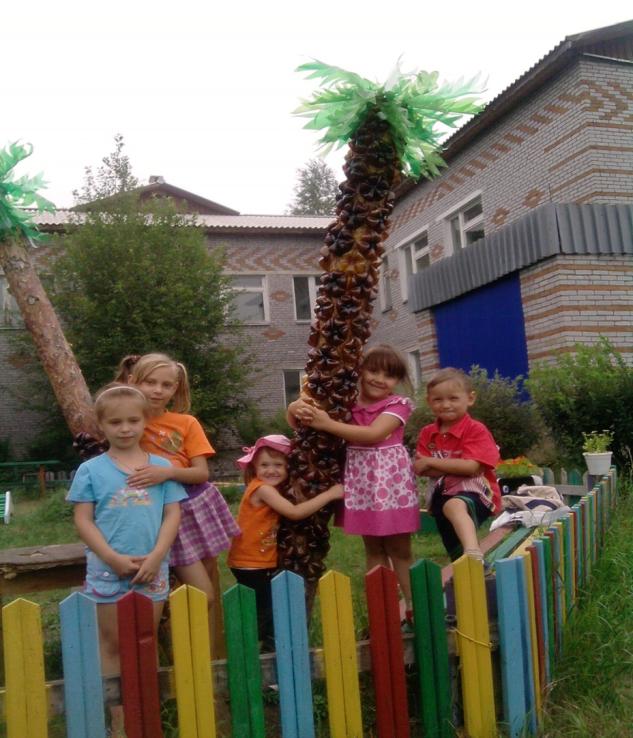 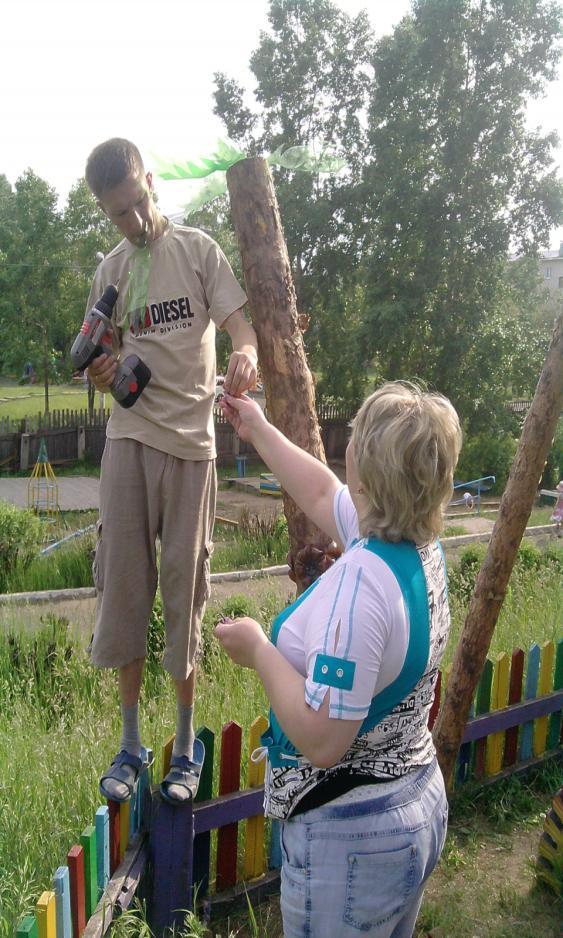 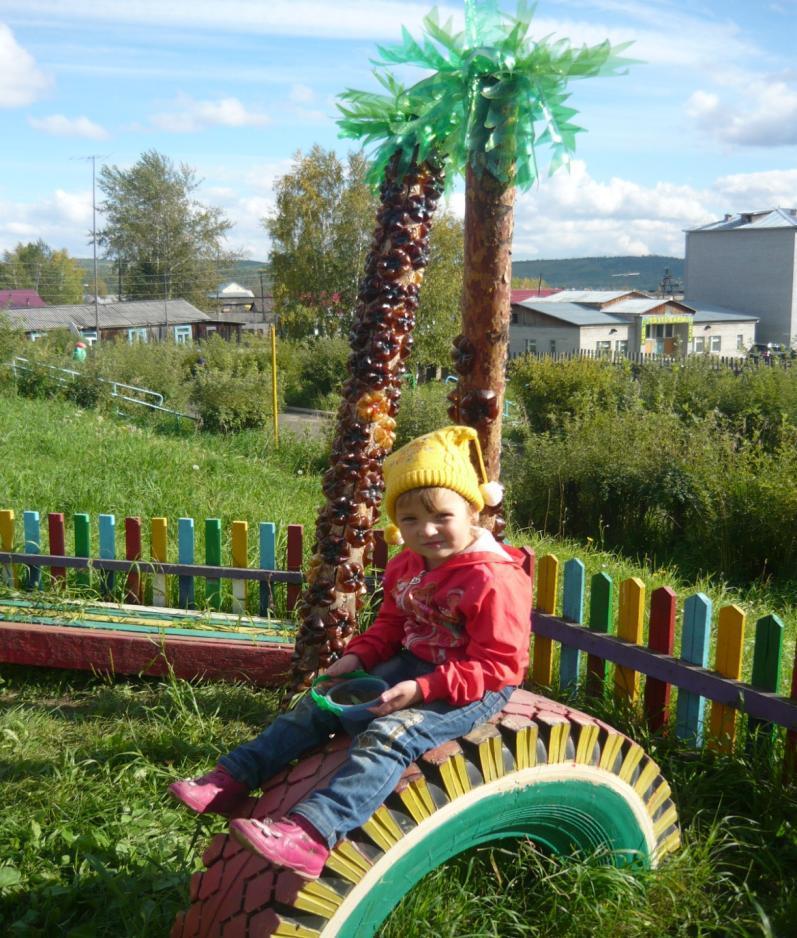 ΙΙΙ. Заключительный
 - презентация участка;
 - сбор лекарственных растений  с альпийской                      горки.
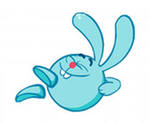